BEING 
DIFFERENT 
IS 
GOOD
MASTER TEACHER
DVBC
SEPTEMBER 29, 2018

PRESENTED BY:
MARGUERITE K. HALL, MS.ED.
Objectives
“Everyone has a learning style, but eachperson’s is different—like fingerprints.”—Carbo, Dunn, and Dunn
What Are Learning Styles?
“Learning styles are characteristic
cognitive, affective and
physiological behaviors that
serve as relatively stable indicators
of how learners perceive,
interact with and respond to
the learning environment.”
—James W. Keefe
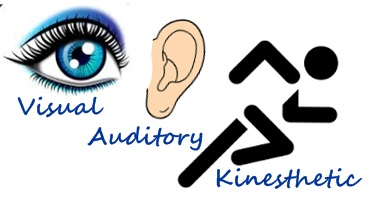 Learning Styles - VAK
Visual Learners
Learn best from what they can see or read.
Prefer written instructions (for readers)
Prefer visual aids
Learn how something is done by observing others.
Respond to lessons:
 With visual materials.
That demonstrate how something is done.
Which allow opportunities to observe before doing.
Which provide written instruction.
AUDITORY LEARNERS
Need to hear information in order to retain it.
Prefer verbal instructions over written materials.
Prefer to discuss ideas aloud in order to process information.
Enjoy group discussions and activities.
Respond to lessons that:
Rephrase important points to increase understanding.
Have student paraphrase.
Encourage discussion and invite questions.
Remember that students may not tell you they don’t understand.
AUDITORY LEARNERS
Prefer to learn through experience.
Obtain greatest benefit by participation.
Remember information that they experience directly.
Enjoy acting out or recreating situations, i.e. role playing
Enjoy hands-on activities that involve active practical participation.
Kinesthetic Learners
Teachers should:
Quickly engage student in activities.
Use role plays (drama).
Develop lessons that are interactive requiring child participate.
Vak learners in action
Classroom (youtube)
Six Principles for Applying Learning Styles Theory
1. Learning styles exist.
2. Learning styles develop via nature and nurture.
3. There is not a hierarchy of learning styles.
4. Teachers have the responsibility for understanding
      learning styles.
5. A variety of assessment tools should be used.
6. Learning styles theory should be applied to a variety
      of contexts.
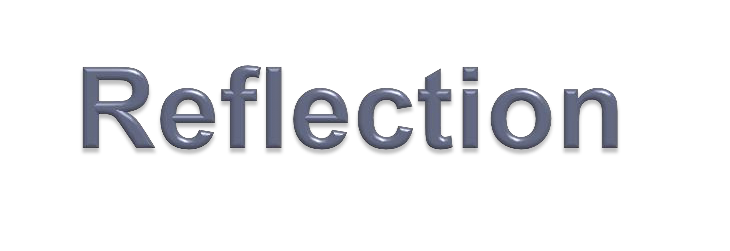 What is your learning style?

How do you think this influences the way that 
      you approach teaching your student? 


Now that you understand the characteristics of these learning styles, it is important to recognize and respond to the learning needs of your student, particularly when your student has a different learning style then your own.